G-L-O-R-I-A: the hidden archive of 16 magazine’s editor
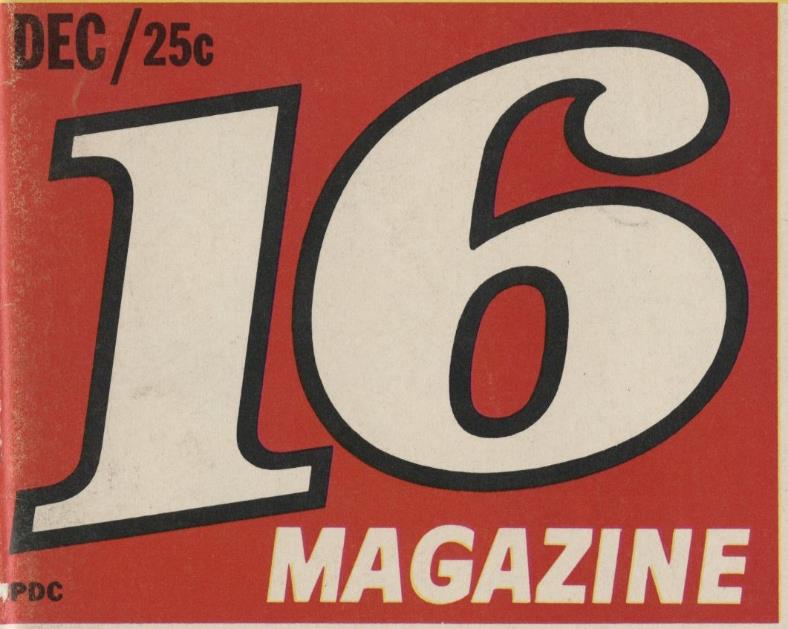 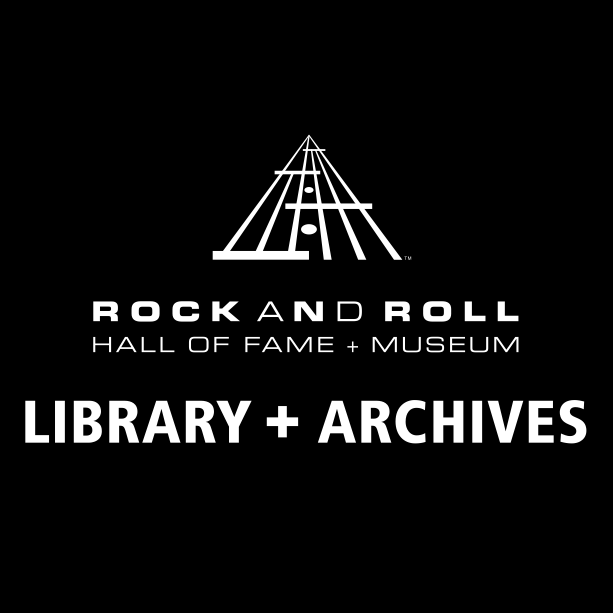 [Speaker Notes: Website: library.rockhall.com]
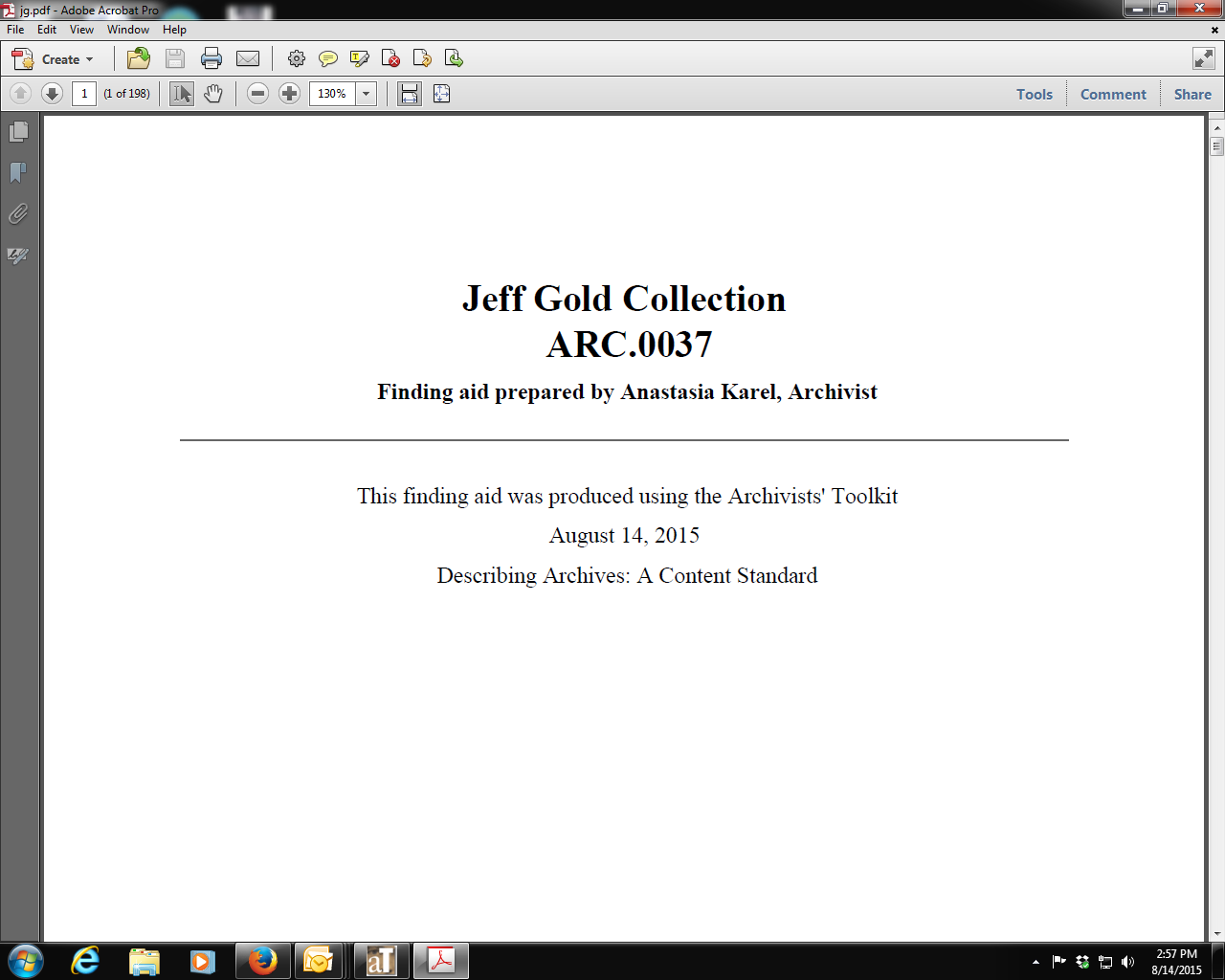 [Speaker Notes: This slide and next give finding aid details.]
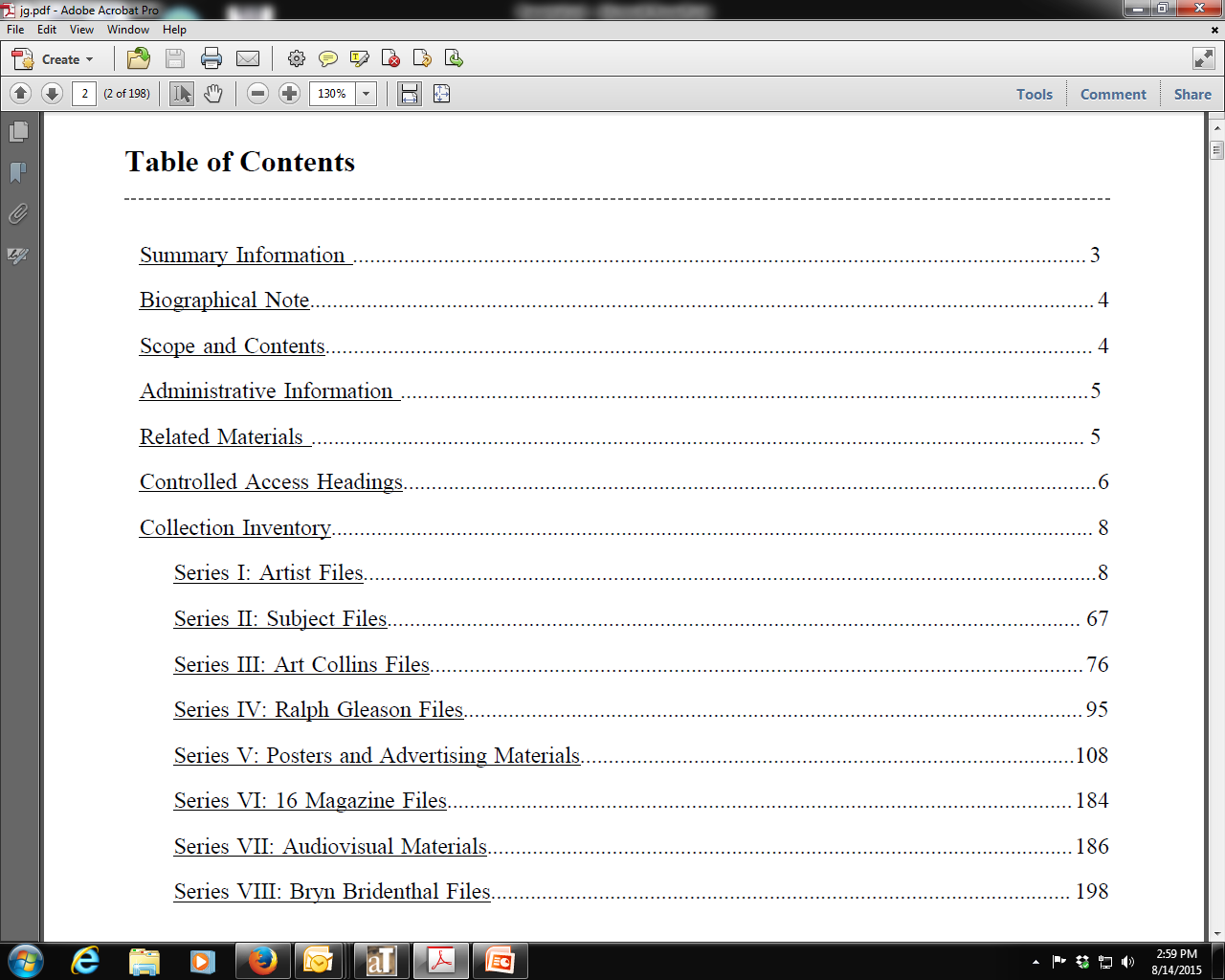 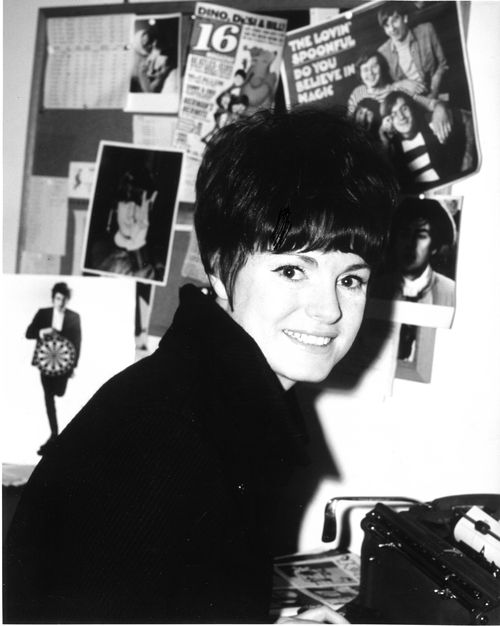 [Speaker Notes: Photo of Gloria Stavers in her office (from gloriastavers.com, not the collection)]
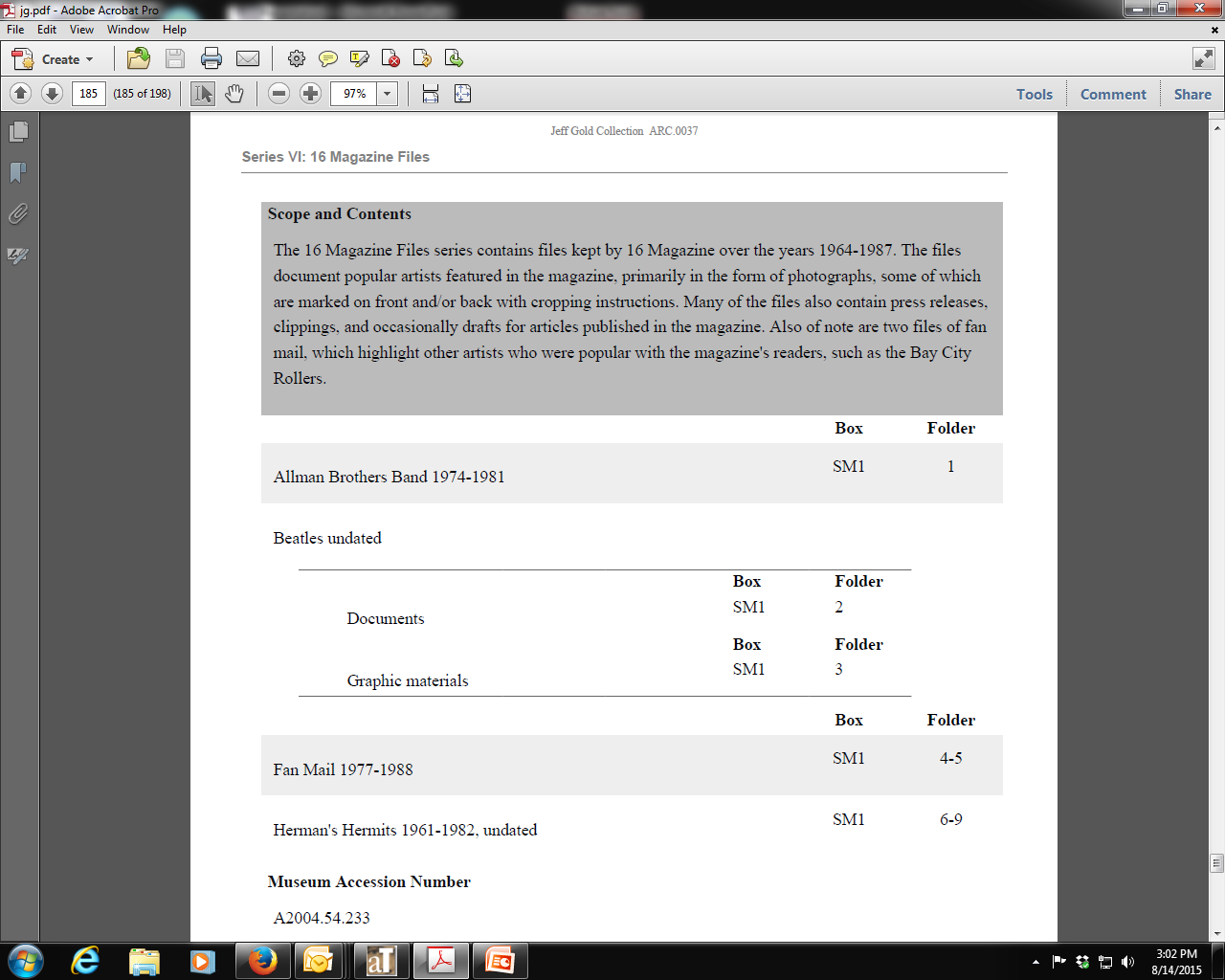 [Speaker Notes: Finding aid detail showing the Beatles’ files]
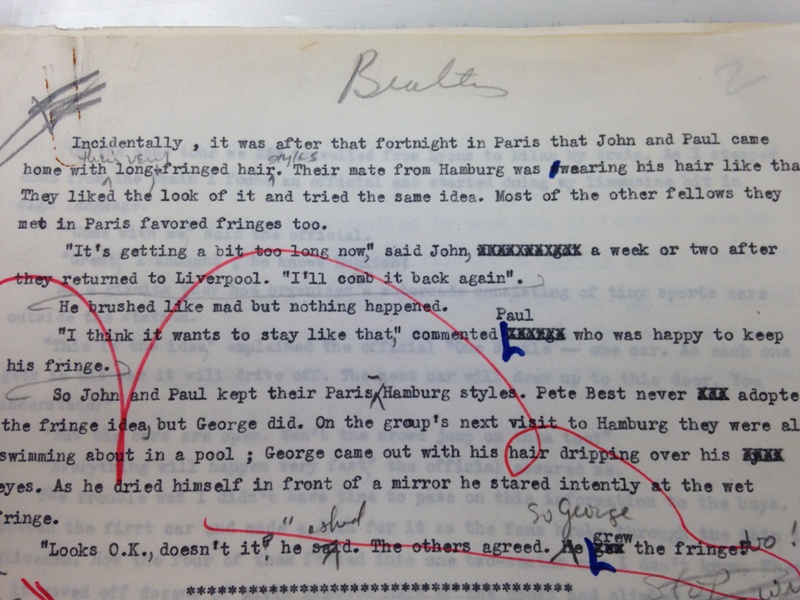 [Speaker Notes: Close-up scan of an original manuscript written by the Beatles’ road manager, Neil Aspinall]
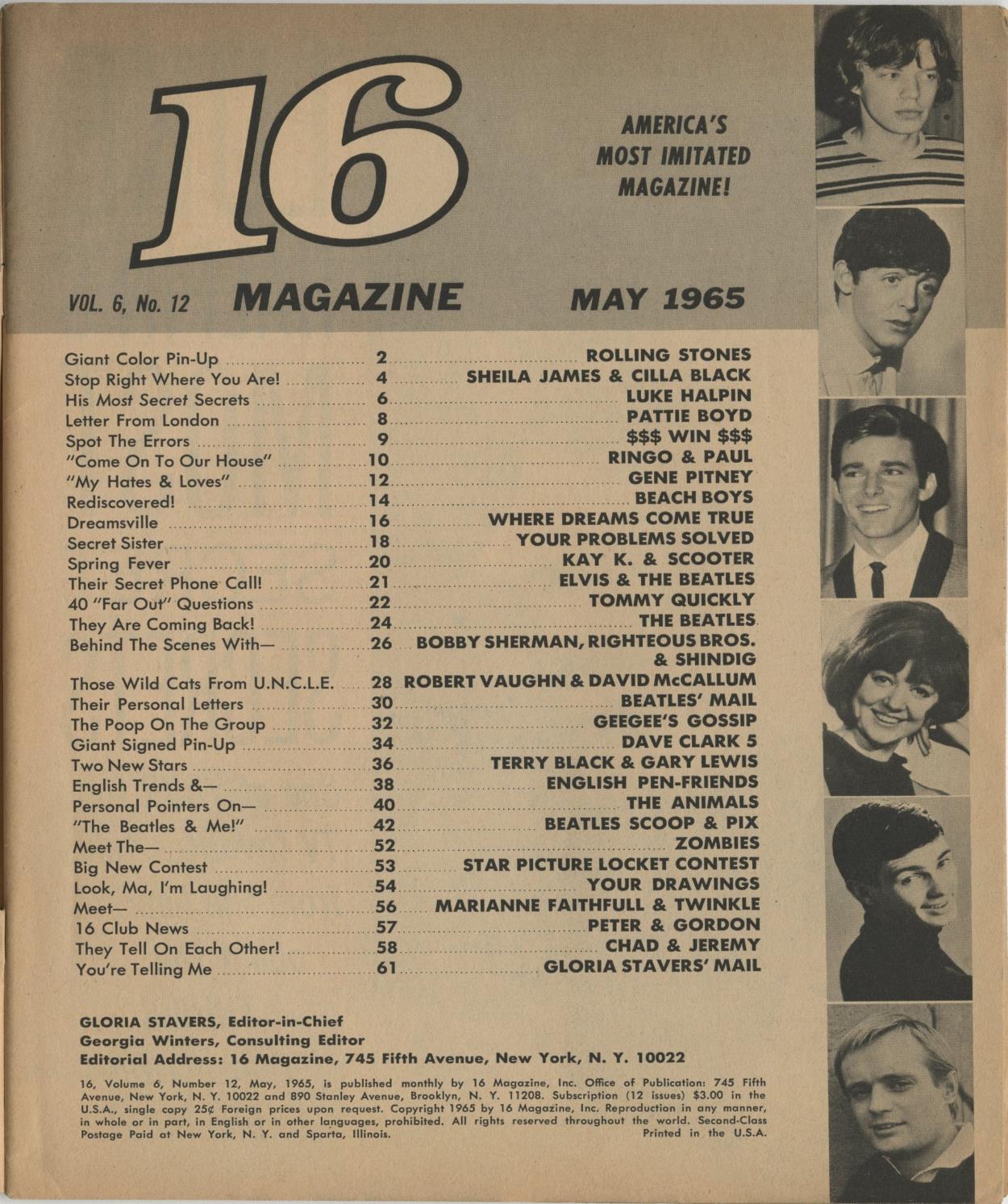 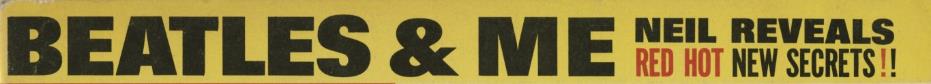 [Speaker Notes: Issue of 16 where the Neil Aspinall piece appeared]
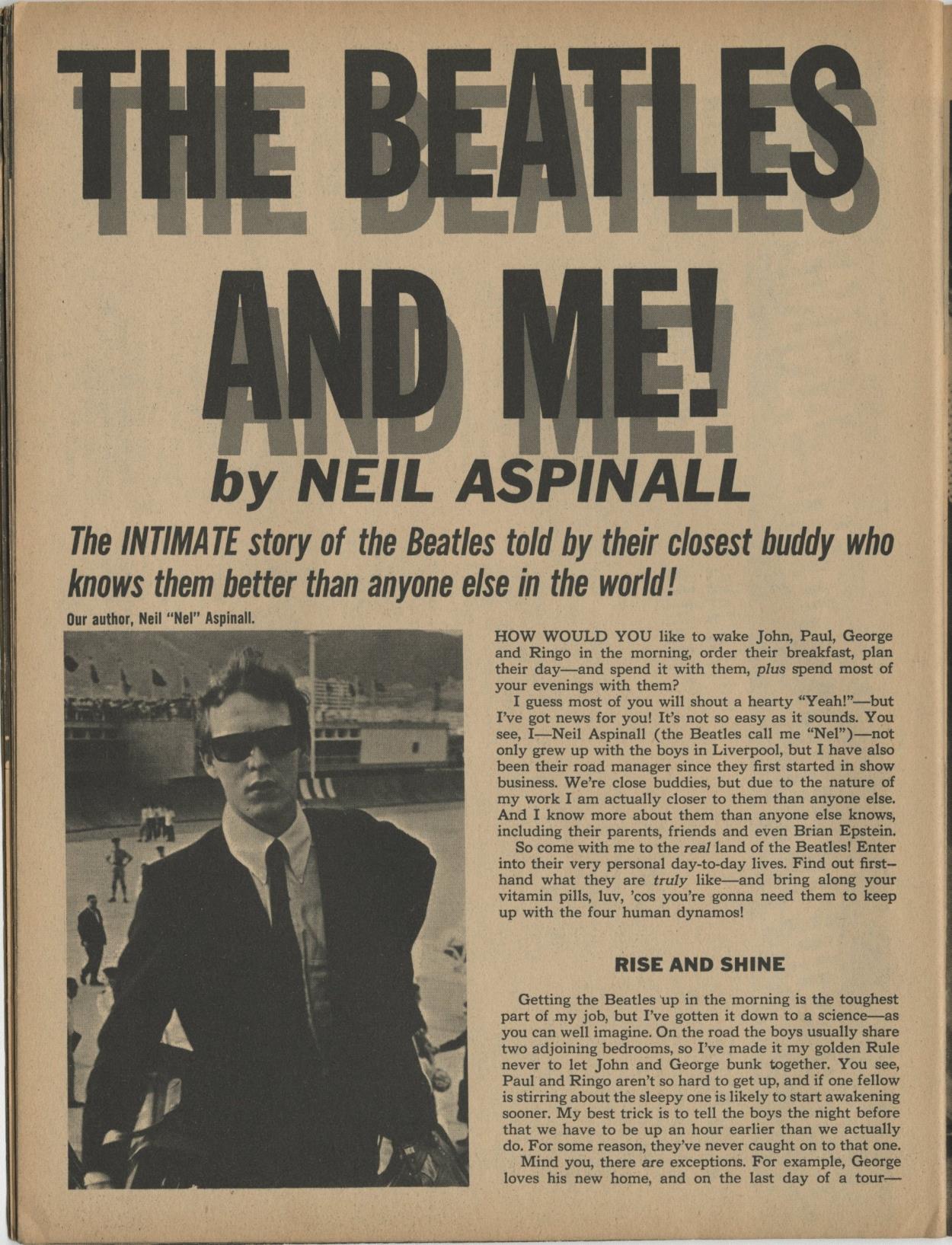 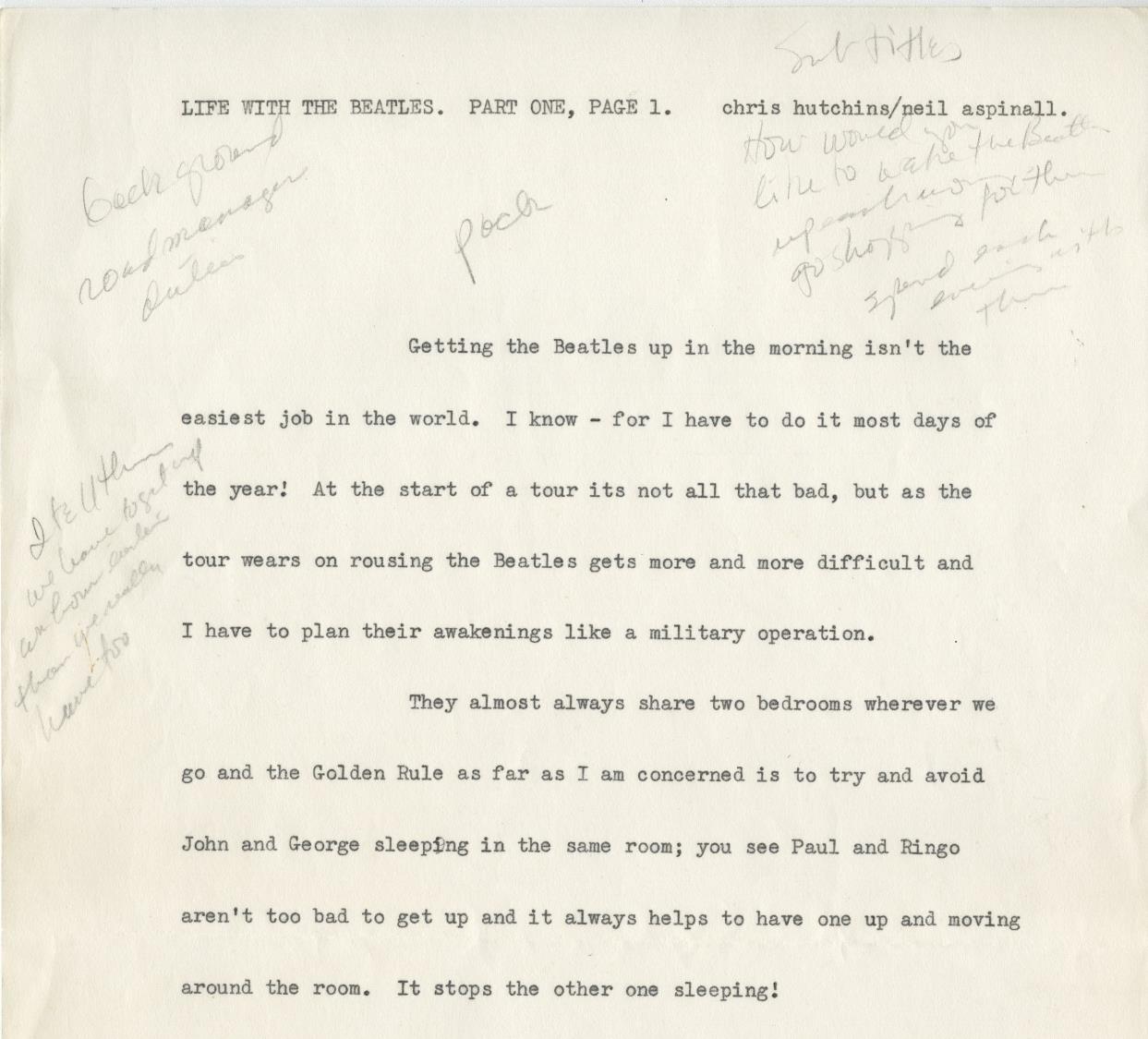 [Speaker Notes: Another draft of an article by Neil Aspinall (compare handwritten notes with what was published in previous slide)]
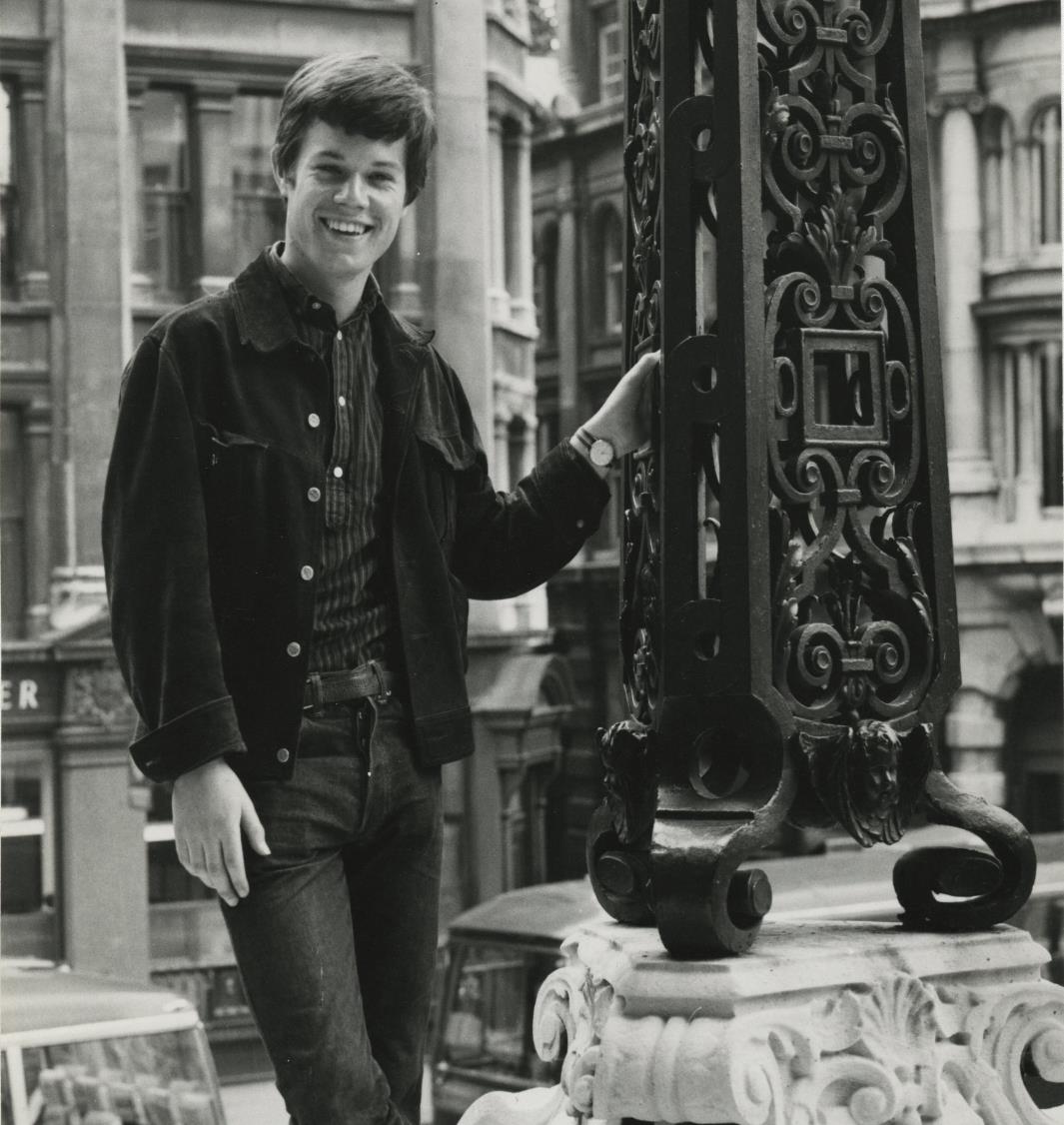 [Speaker Notes: Q: Do you know who this is?]
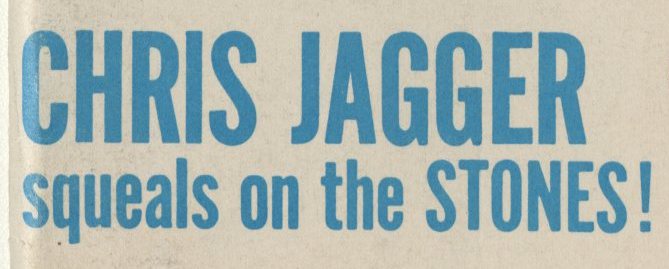 [Speaker Notes: A: Mick Jagger’s brother, who is also a musician, but at the time was just a source for news]
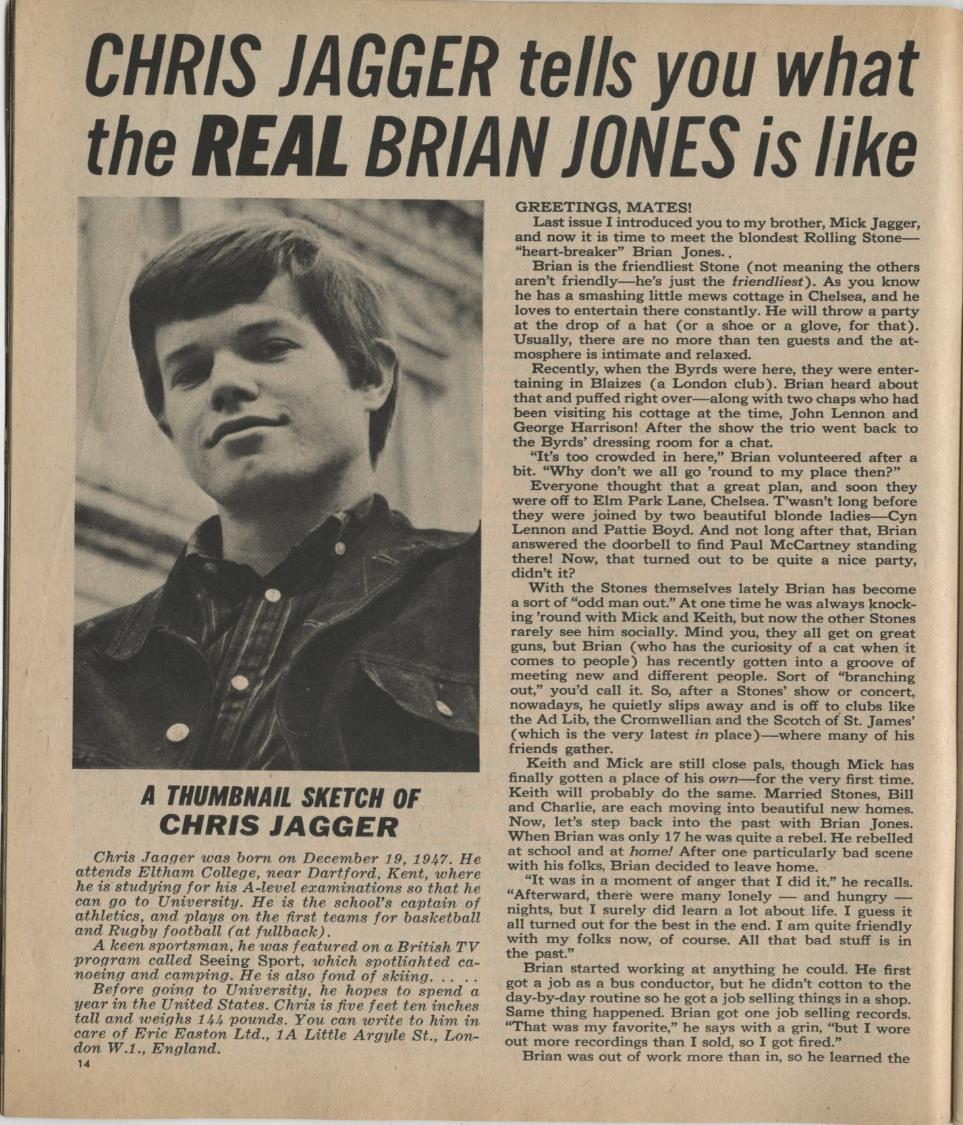 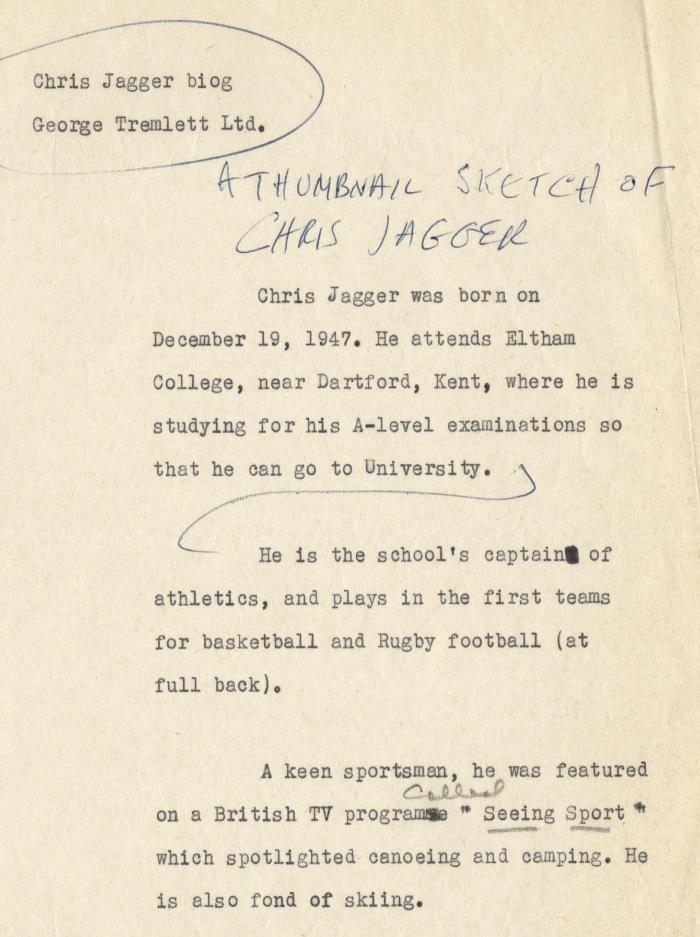 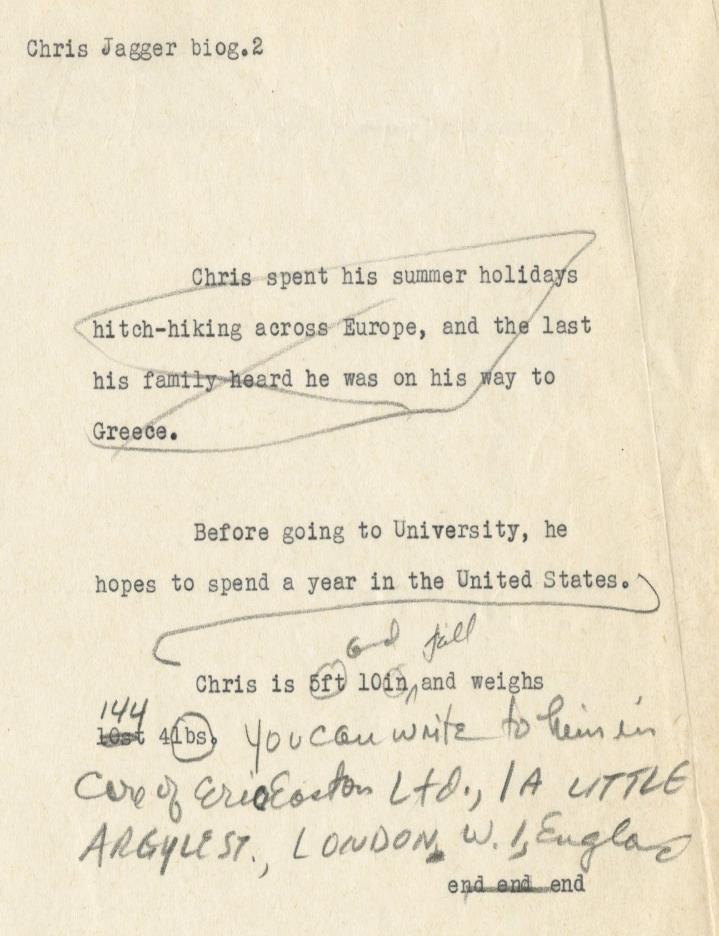 [Speaker Notes: See previous slide to see the published version of this thumbnail sketch]
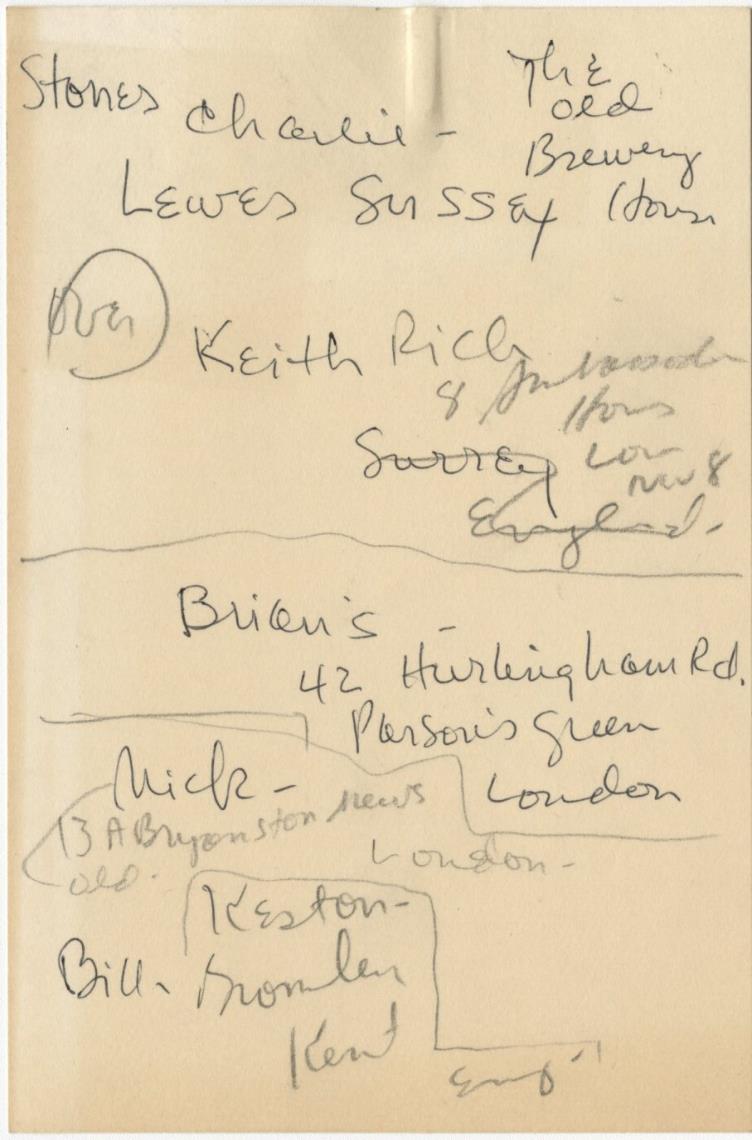 [Speaker Notes: Addresses for the Rolling Stones]
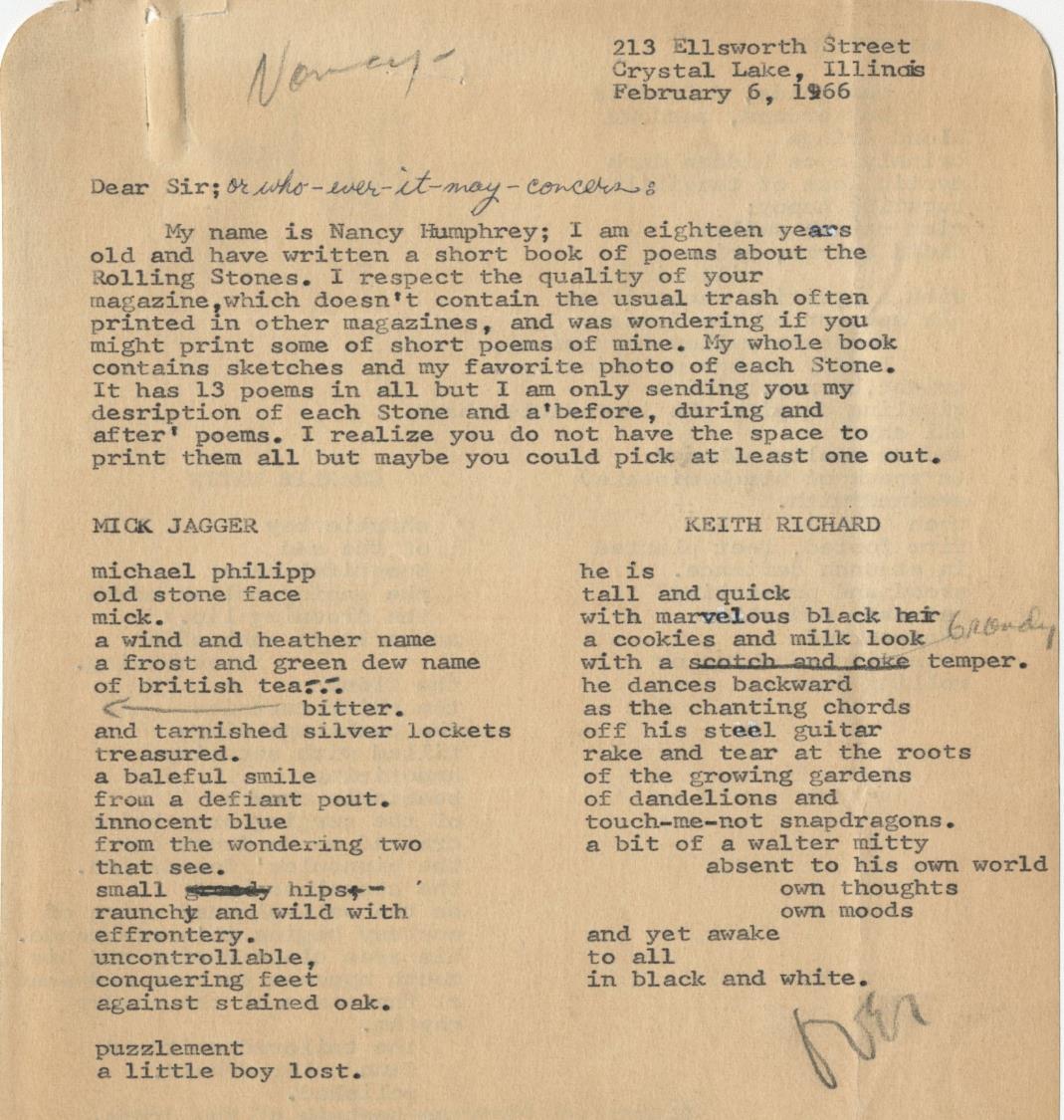 [Speaker Notes: Poems submitted to 16]
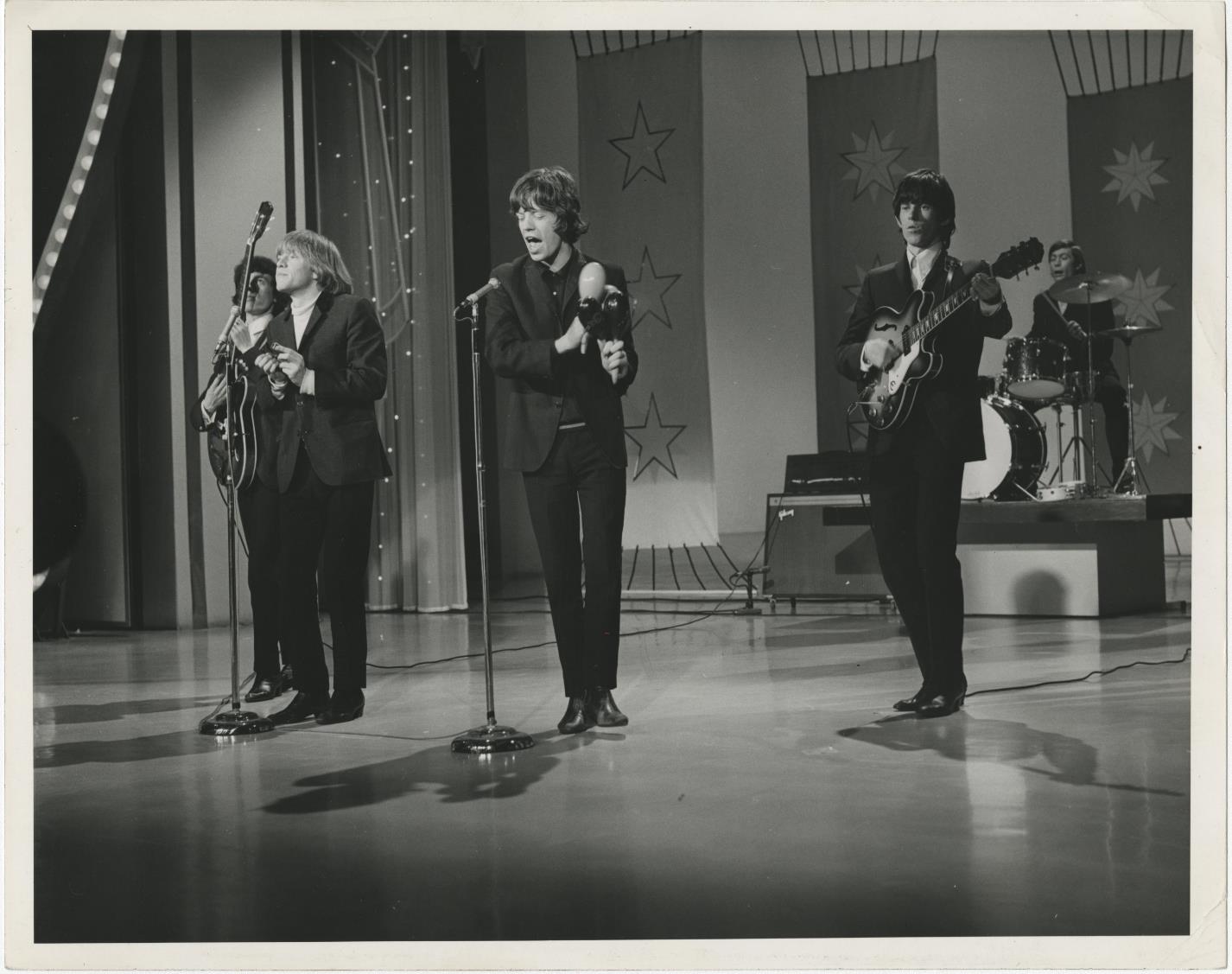 [Speaker Notes: Photograph of the Rolling Stones taken by Gloria]